kontext
Mgr. Markéta Bočková
OBSAH PŘEDNÁŠKY
zadání úkolu
ekonomie
makroekonomie, mikroekonomie, nezaměstnanost
zřizovatel, knihovní zákon
zainteresované strany
workshop
Úkol – 14. 10. 2015
Úkol je složen ze 3 částí:
1. identifikujte zaintersované strany Knihovny na Křižovace, a vypracujte návrh na řízení vztahu s nimi. (téma z 2. 10)
2. vypracujte SLEPT analýzu (téma z 2. 10)
3. zpracujte roční rozpočet Knihovny na Křižovatce (téma 9.10.)
Vypracovaný úkol vložte do 14. 10. 2015 do Odevzdávárny (s náležitostmi  seminární práce, v minimálním rozsahu 4 strany)
ekonomie, ekonomický, ekonomika
EKONOMIE = VĚDA
- věda, která zkoumá alokaci vzácných zdrojů mezi alternativní využití
- zkoumá zejména chování ekonomických subjektů
EKONOMICKÝ
- hospodárný, úsporný, dobře hospodařící
EKONOMIKA
- hospodářství určitého státu jako celek
- obor zkoumající jednotlivé úseky národního hospodářství
mikro makro
MAKROEKONOMIE
- zkoumá chování ekonomiky jako celku
- studuje příčiny vývoje a následné dopady HDP, inflace, nezaměstnanosti

MIKROEKONOMIE
- studuje chování individuálních subjektů v ekonomice (spotřebitel, firma)
- studuje dílčí trhy (např. konkrétního výrobku)
makroekonomický koloběh
ANDRLOVÁ, Anna a DVOŘÁKOVÁ, Michala a HRUŠKOVÁ, Blanka a Mynarz a Jindřich a Šlapáková a Ivana. Role knihovny v ekonomickém prostředí informační společnosti. Ikaros [online]. 2009, ročník 13, číslo 2 [cit. 2015-09-30]. urn:nbn:cz:ik-13045. ISSN 1212-5075. Dostupné z: http://ikaros.cz/node/13045
mikroekonomie
hrubý domácí produkt
nejvýznamnější ukazatel, zachycuje výkonnost dané ekonomiky za dané období
je vyjádřen v peněznch jednotnákch
součet kornunové hodnoty spotřeby, investic, vládních nákupů a čistých vývozů

HDP = tržní hodnota veškerých finálních statků a služeb vyprodukovaných v dané ekonomice za dané časové období

nominální HDP – ukazuje skutečné ceny
reálné HPD - očištěno od inflace tzn. ukazuje skutečný nárůst fyzického objemu produktu
výpočet hpd
Výdajová metoda

HDP = C + I + G + NX

Výdaje domácností na spotřebu – C
Výdaje na investice – I
Výdaje vlády na nákupy výrobků a služeb – G
Čistý export - NX
hpd
Zdroj: ČSÚ
INFLACE
změna cenové hladiny (cenová hladina – průměrná cena zboží)
počítá Český statistický úřad jako vážený průměr celkem 775 položek. Vahou je významnost (důležitost) položky na celkové spotřebě domácnosti. Jednotlivé položky souhrnně nazýváme spotřebitelský koš.  117 položek je regulováno státem  (např. energie,  dálniční zmánky atd.)

měření inflace:
Index spotřebitelských cen (CPI) - měří náklady tzv. tržního koše výrobků a služeb. Každé položce je přiřazena fixní váha, odpovídající důležitosti v rozpočtech výdajů domácnosti.
Index cen výrobců - je založen na cenách komodit, zahrnujících ceny potravin, zpracovatelského a těžebního průmyslu. Fixní váhy jsou založeny na čistých dodávkách či prodejích komodit.
Deflátor HDP – poměr nominálního a reálného HDP

Finance.cz: Inflace [online]. [cit. 2015-10-02]. Dostupné z: http://www.finance.cz/makrodata-eu/inflace/informace/
stupně a dopady inflace
Stupně inflace:
Inflace mírná (jednociferný roční růst míry inflace) nevytváří vážnější potíže v ekonomice. Je považována za přijatelnou.
Pádivá inflace (dvou až trojciferný roční růst míry inflace) vyvolává vážné ekonomické potíže.
Hyperinflace (více než trojciferným ročním růstem míry inflace) vede k rozpadu peněžní soustavy.
Důsledky inflace
Inflace negativně ovlivňuje mzdy, jejíchž kupní síla klesá. Nepostihuje vlastníky hmotných statků, protože cena majetku roste stejně jako inflace. Z toho důvodu inflace více postihuje sociálně slabší skupiny obyvatel.
Pokud je míra inflace vyšší než nominální úroková míra, klesá hodnota vkladů a půjček.  Ztrácejí věřitelé a získávají dlužníci.
Vysoká úroveň inflace vede ke snížení poptávky, což způsobí celkové snížení odbytu a tedy i reálného produktu.
Finance.cz: Inflace [online]. [cit. 2015-10-02]. Dostupné z: http://www.finance.cz/makrodata-eu/inflace/informace/
nezaměstnanost
EKONOMICKY
AKTIVNÍ
ZAMĚSTNANÍ
OBYVATELSTVO
NEZAMĚSTNANÍ
EKONOMICKY
NEAKTIVNÍ
důchodci
studenti
rodičovská dovolená
děti
mikroekonomie
Sektorový model společnosti dle Pestoffa a Hunčové
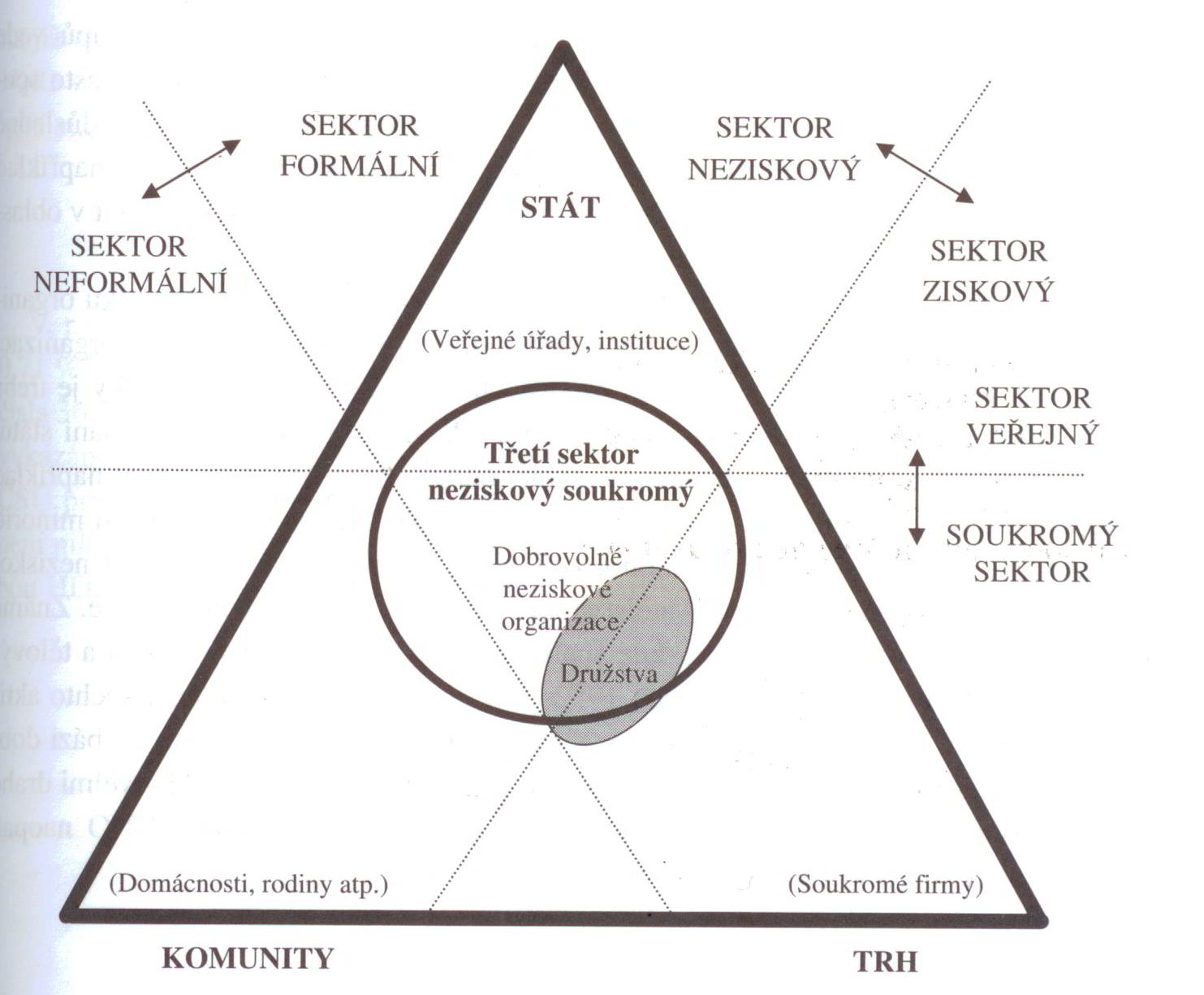 PODNIKY PODLE PRÁVNÍ FORMY
veřejné (státní podniky)
zakladatel = stát
organizace, které zajišťují některé důležité služby (železniční, vodní doprava, správa silnic, pošta, rozhlas, televize, radiokomunikace) nebo výrobu a těžbu některých statků (elektřina, uhlí, zbraně).
V některých státech je tato sféra zcela zajištěna soukromými podniky.
příspěvkové organizace / neziskové organizace
neziskové organizace:
 organizace založená bez účelu vytváření zisku

příspěvkové organizace (státní) - právnické osoby zřízené organizačními složkami státu a územní samosprávy  (rozsah jejich neziskové činnosti vyžaduje vlastní samostatnou právní subjektivitu) – vznikají na základě zřizovací listiny, kterou vydává zřizovatel.

nevládní organizace (non-goverment) není zřízena  státem, krajem, obcí atd.
neziskový sektor
Zájmová sdružení právnických osob
Občanská sdružení  / zapsané spolky (dle NOZ) 
Politické strany a hnutí
Státem uznané církve a náboženské spol.
Nadace a nadační fondy
Obecně prospěšné společnosti  /  ústavy (dle NOZ)
Veřejné vysoké školy
Obce
Vyšší územně samsprávné celky
Organizační složky státu a uzemních samosprávných celků (do r. 2001 rozpočtové organizace) 
Příspěvkové organizace
Státní fondy
zřizovatel knihovny
Zákon o knihovnách a podmínkách provozování veřejných knihovnických a informačních služeb (knihovní zákon) č. 257/2001 Sb.
§3 Systém knihoven
(1) Systém knihoven tvoří
a) Národní knihovna České republiky (dále jen "Národní knihovna"), Knihovna a tiskárna pro nevidomé K. E. Macana, Moravská zemská knihovna v Brně, zřízené Ministerstvem kultury (dále jen "ministerstvo"),
b) krajské knihovny, zřízené příslušným orgánem kraje,
c) základní knihovny, zřízené příslušným orgánem obce,
d) specializované knihovny.
(2) Knihovny uvedené v odstavci 1 písm. c) a d) mohou být zřizovány i jinými subjekty neuvedenými v odstavci 1.
okolí organizace
MALLYA, Thaddeus. Základy strategického řízení a rozhodování. 1. vyd. Praha: Grada, 2007. ISBN 978-80-247-1911-5.
SLPET analýz
pomáhá mapovat okolní prostředí organizace, a to nejen v současném stavu ale i s prognózou do budoucnosti. Jedná se o tyto faktory:
Social – sociální
Legal – legislativní
Economic – ekonomické
Policy – politické
Technology – technologické.
zainteresované strany / dotčené subjekty /stakeholders
lidé nebo skupiny, kteří mají zájem na výkonu anebo úspěchu výkonu či činnosti organizace.

primární: vlastníci a investoři, zaměstnanci, zákazníci (stávající i potenciální), obchodní partneři, zejména dodavatelé, atd. 

sekundární: veřejnost, vládní instituce a samosprávní orgány, konkurenty a další.

(organizační předpisy, externí a strategické tlaky, osobní cíle......)
ŠTEFÁNEK, Radoslav. Projektové řízení pro začátečníky. Vyd. 1. Brno: Computer Press, 2011, vi, 304 s. ISBN 978-80-251-2835-0.
DĚKUJI ZA POZORNOST
P. Kotler: „Jsou jen dva druhy podniků. Ty, které se změní a ty, které zmizí“

mbockova@phil.muni.cz